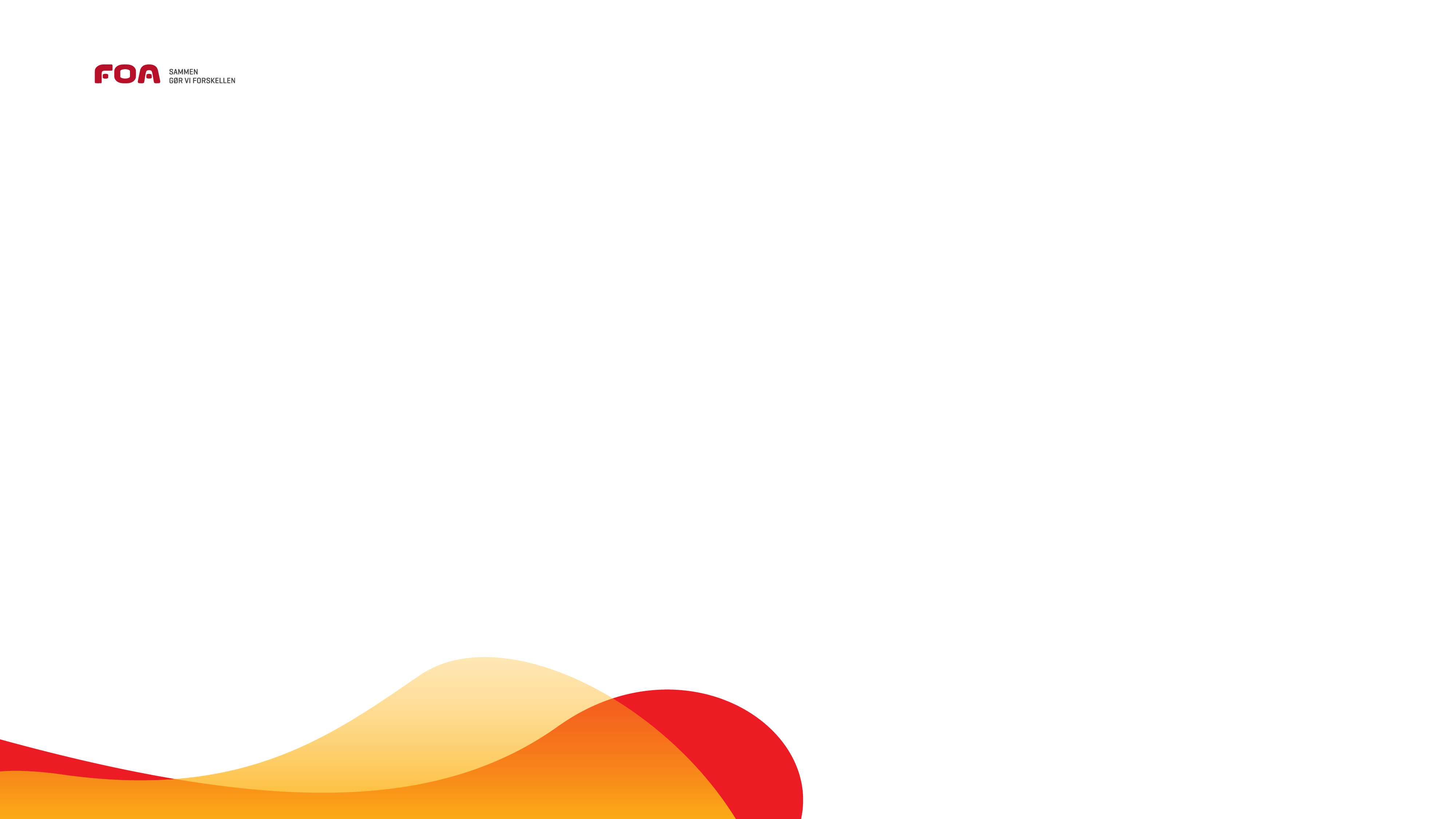 Det sker i dagplejen
[Speaker Notes: God eftermiddag, mit navn er Joan Lindskov og jeg er sektornæstformand i Pædagogisk sektor. Jeg skal præsentere resultatet af et samarbejde med VIA University College Holstebro, hvor vi har haft fokus på forældresamarbejdet.
Nanett Borre som underviser dagplejere fortalte os i FOA, at mange dagplejere havde svært ved at fortælle familier med anden etnisk baggrund, hvorfor børn i dagpleje lægges til at sove udenfor, selv skal kravle op på puslebordet, når de kan, med mere. 
Vi kontaktede VIA og i et samarbejde med Nanett, og dagplejere som Nanett underviste, har de fået lavet fire små film, som er tekstet og indlæst på både engelsk og arabisk. Filmene er dog lavet så de også kan bruges i forældresamarbejdet med dansktalende forældre.
Til de fire film hører den håndbog, som I har fået i jeres konference pakke fra FOA.]
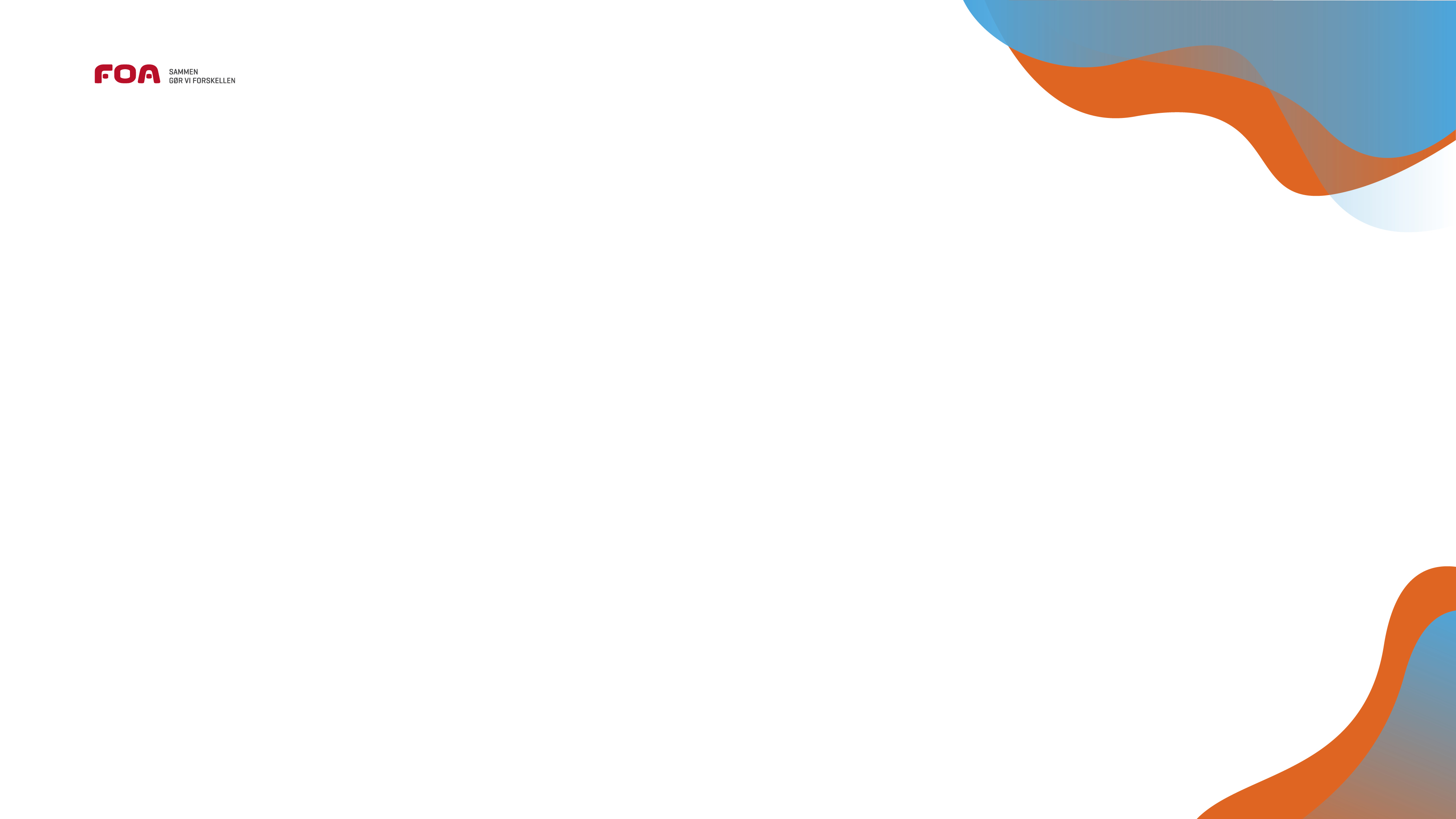 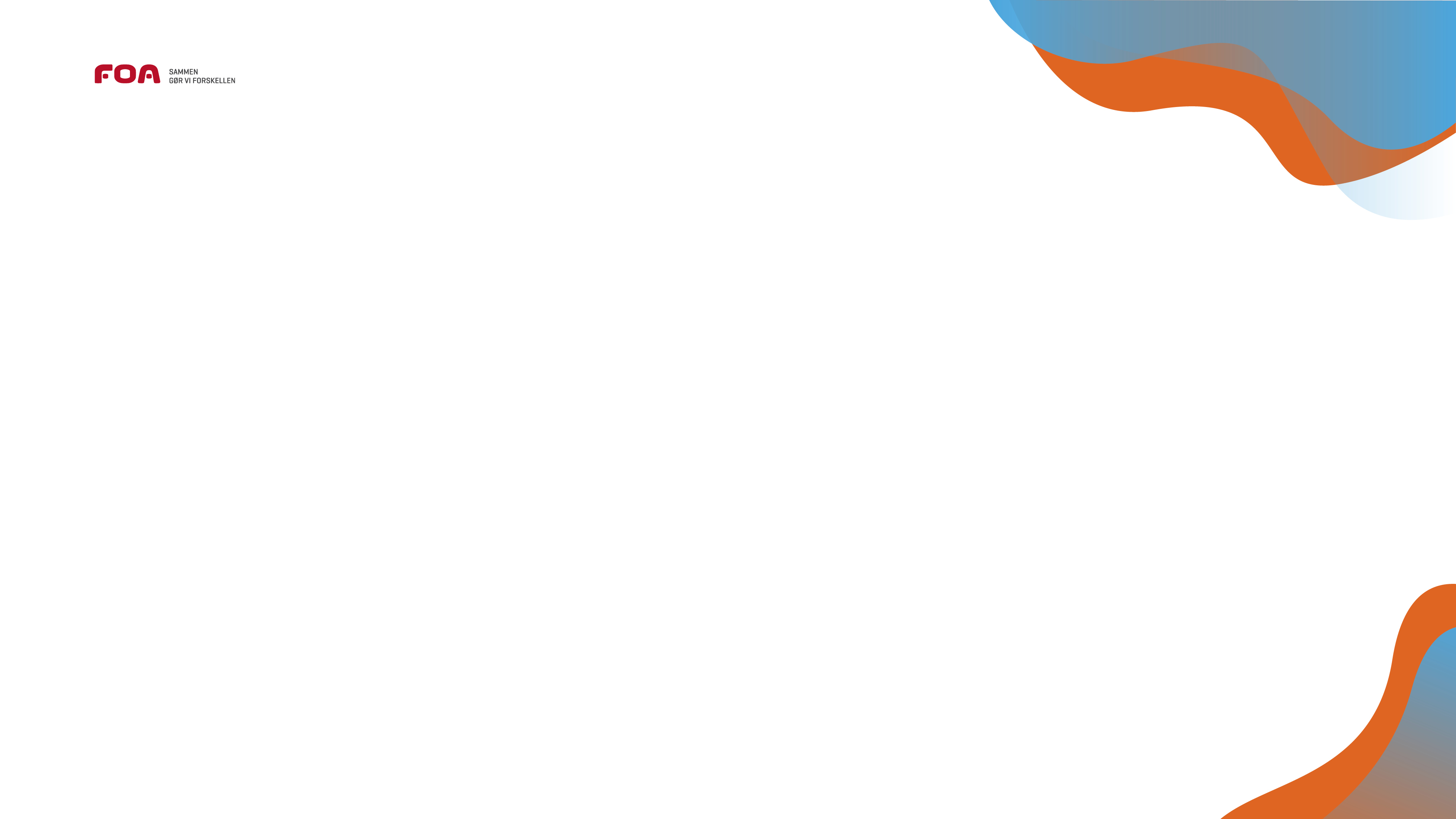 Forældresamarbejdet i dagplejen
Film nr. 1: Leg og aktiviteter 
Filmen handler om det pædagogiske læringsmiljø i dag­plejen. Den viser børnenes deltagelse i dagens aktiviteter, børnefællesskaber og leg. 
Film nr. 2: Forældresamarbejde 
Filmen handler om samarbejdet mellem dagplejer og for­ældre. Den viser, hvad forældresamarbejde handler om, og hvad dagplejeren lægger vægt på i samarbejdet med forældre. Filmen kommer med eksempler på hente-/bringesituationer. Fokus er på dia­log og samarbejde med forældrene og på barnets trivsel, udvikling, læring og dannelse. 
 Film nr. 3: Hverdagsrutiner 
Filmen viser eksempler fra måltidet, skifte- og sovesitua­tioner samt eksempler på, hvad børn skal lære, og hvor­dan børn lærer. Fokus er på det brede læringsbegreb og vigtigheden af at inddrage børnenes perspektiver. 
Film nr. 4: Interview med forældre Filmen omhandler nyankomne forældres fortællinger om mødet med dagplejen. Fokus er på mødet mellem barn, forældre og dagplejere, mødet med den nye kultur samt dialogen om gensidige forventninger.
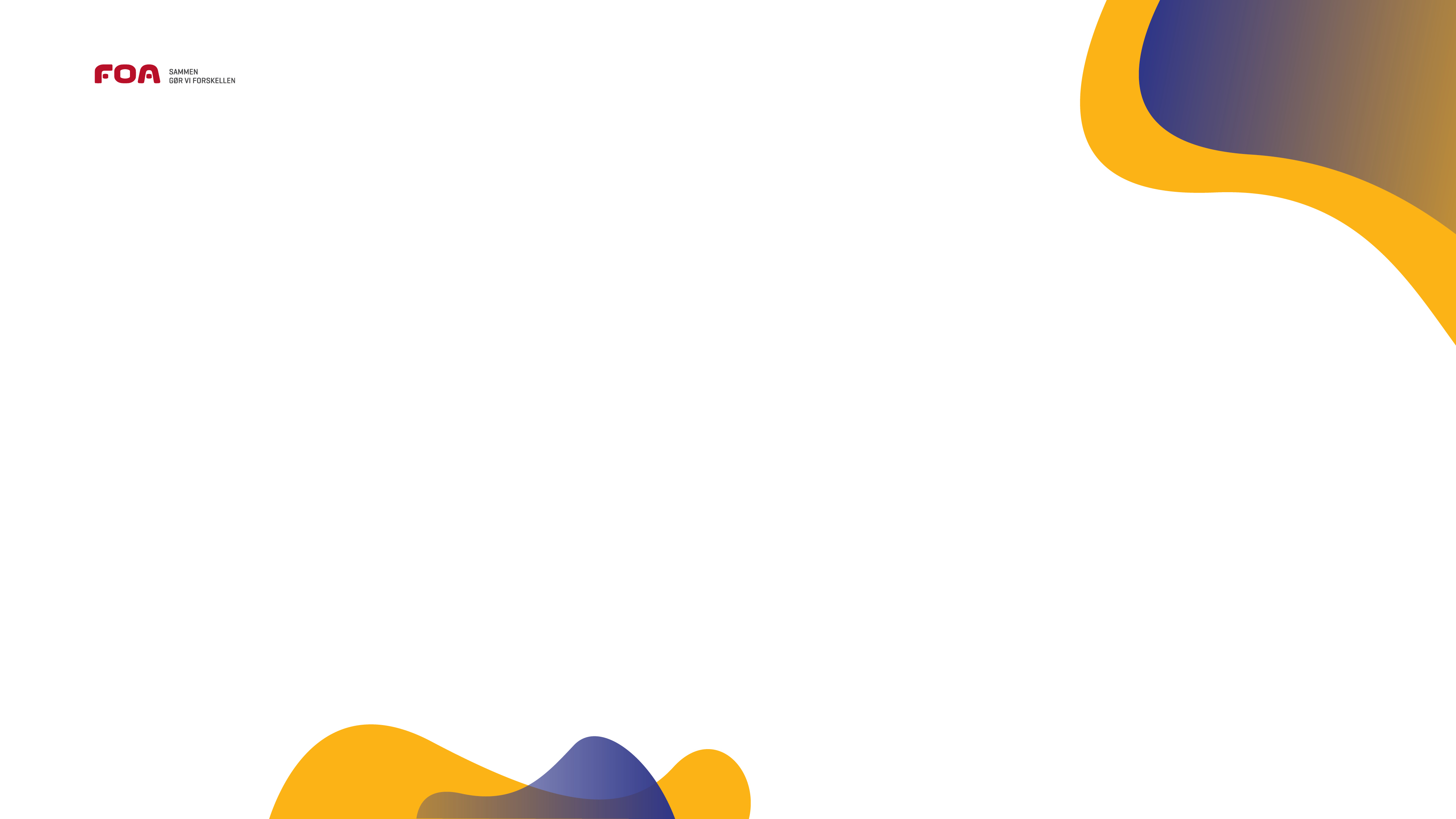 Det sker i dagplejen
Filmene kan I finde på både FOA og VIA hjemmesider. FOA:
http://en-god-start.dk/om-dagplejen/en-dag-i-dagplejen